Warm up 4 min 3/7/19 Thursday
1) What are the disorders of excretory system? 
Answer
Disorders of the urinary system include kidney stones, kidney failure, and urinary tract infections
Today Agenda
1) Warm Up 4 min
2) Student Presentation and Kahoot 20 min
3) Quiz 20 min 
Important Reminder
Weekly Homework Excretory System due is Thursday
Student Group Presentation Excretory System (Jaden Y, Maddox, Brendan, Lee)
Group Presentation and Kahoot and Quiz 30 min
After we listen their presentation and play their kahoot (game which will be graded put your real name)
After you finish you are going to www.socrative.com for your quiz (Digestive& Excretory) 10 questions
Your Room Name; Blufordtmsa, Darwintmsa, Gurseytmsa, Carvertmsa, McNairtmsa
Your ID same as your plicker number
Group Project Time 10 min
1) In your Group Project there are minimum 8 slide show
2) One for the tittle and group member name, one slide for the diagram and one slide for a video under 5 min 
3) Rest of the five slides will about the questions answer. 
4) You will come together now and work on the google slide (You can work at the same time if you share the document ) 
5) Remember your due dates for the presentation. 
6) Add Kahoot or Quizizz as last slide of your presentation (it will graded) `
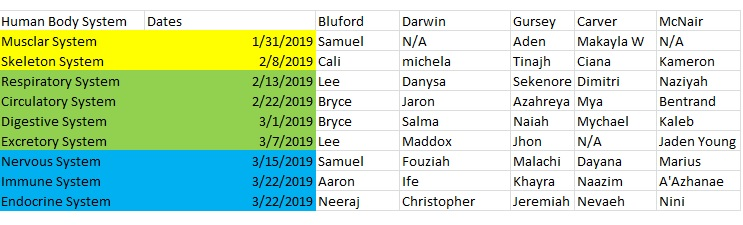